4
Purchasing Activity(Service Company)
©2021 Cambridge Business Publishers
Purchase Cycle—Service Company
©2021 Cambridge Business Publishers
What is the Purchase Cycle in a Service Company?
Incur the cost
Receive the bill for the cost
Pay the vendor
4
©2021 Cambridge Business Publishers
Managing Vendors
©2021 Cambridge Business Publishers
Vendor Center
Vendors are set up, edited, and deleted through the Vendor Center.
The Vendor Center can be accessed by hovering your mouse over Expenses on the navigation bar and selecting the Vendors drawer.
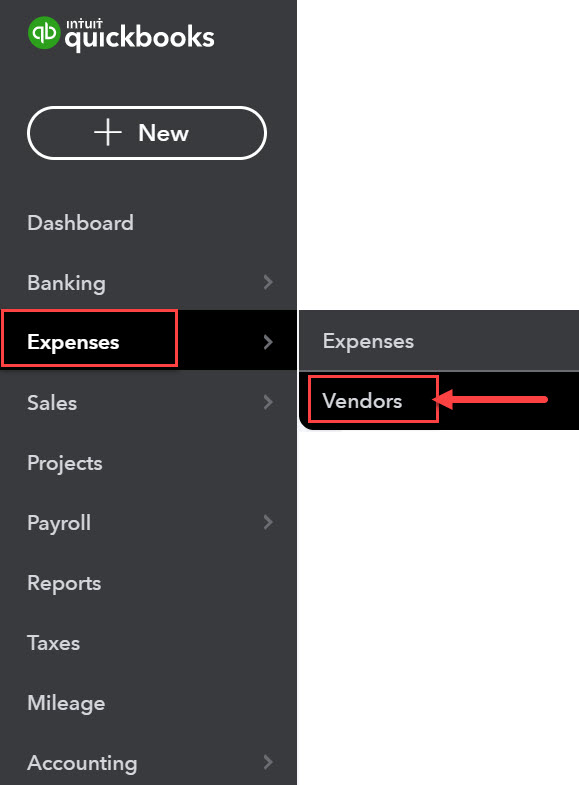 6
©2021 Cambridge Business Publishers
Vendor Center
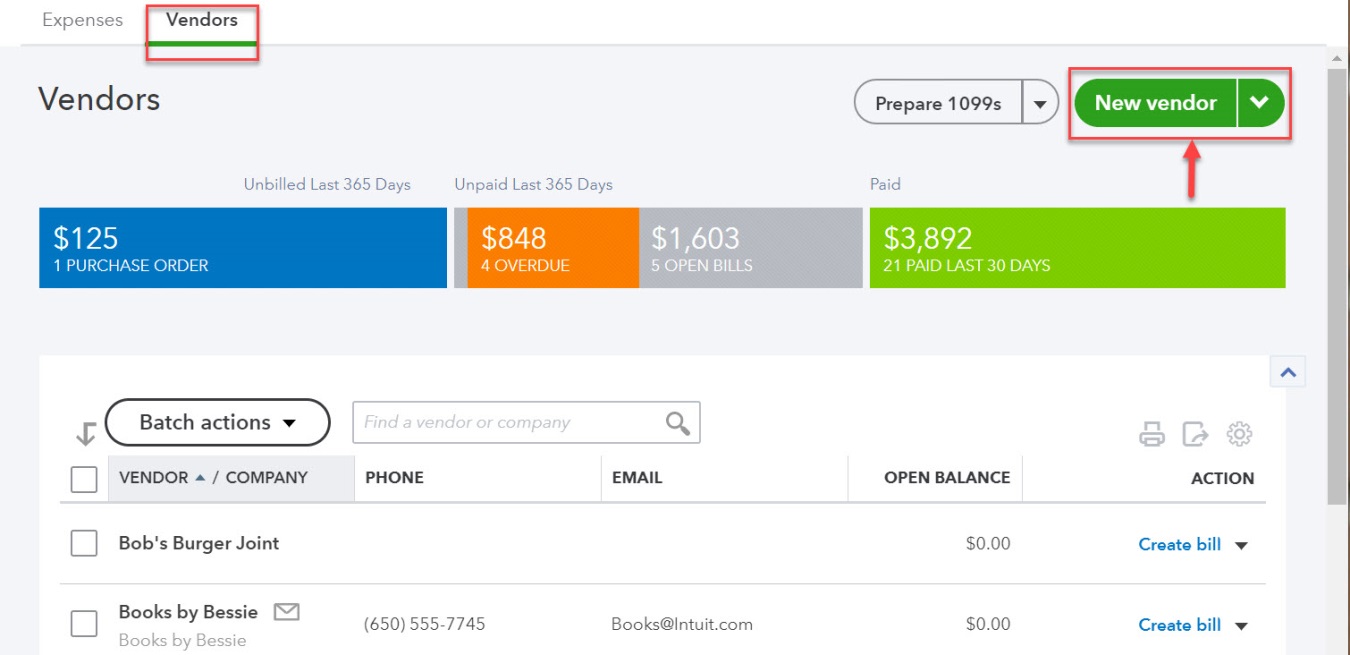 To add a vendor, click New vendor to open a     new vendor record window.
7
©2021 Cambridge Business Publishers
Vendor Record
The only required field is the Display name as field, the field used to identify the vendor record in QBO
The Company field can be different than the Display name field.  The Company  name is used on purchase forms.
Terms available for                                                                         vendors are the same                                                                           as those available                                                                              for customers.
1099 vendors are                                                                        identified in the vendor                                                              record.  
Business identification                                                                                       number is required for                                                                                completing year-end                                                                                                  1099 forms.
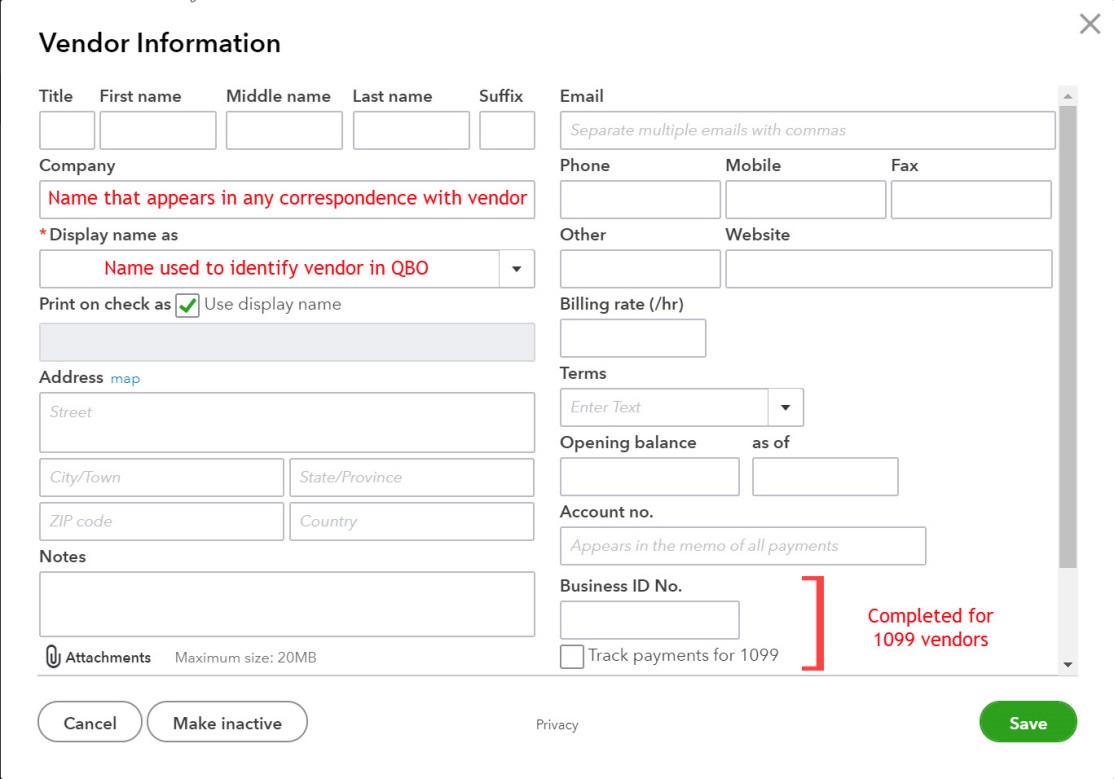 8
©2021 Cambridge Business Publishers
Editing a Vendor
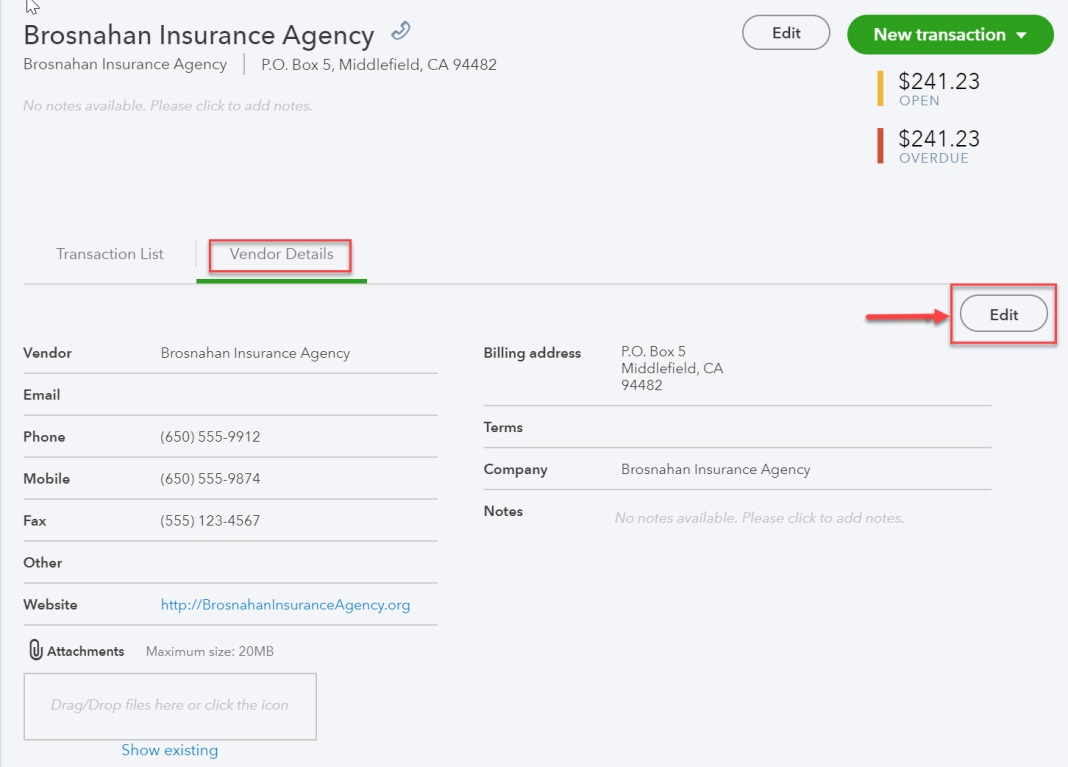 Changes are made to vendor records in the Vendor Details tab of the vendor record.
Click the vendor name in the Vendor Center
Click the Vendor Details tab.
Click Edit to make changes.  (Either Edit link works!)
9
©2021 Cambridge Business Publishers
Inactivating a Vendor
Vendors with any current or past activity can’t be deleted.  
Vendors with zero balances can, however, be made inactive.
Done by selecting Make inactive in the dropdown menu in the ACTION column (far right column) of the appropriate vendor’s    row in the Vendor Center.



Inactive vendors will not be accessible in transactions or in searches.  They will appear on appropriate reports.
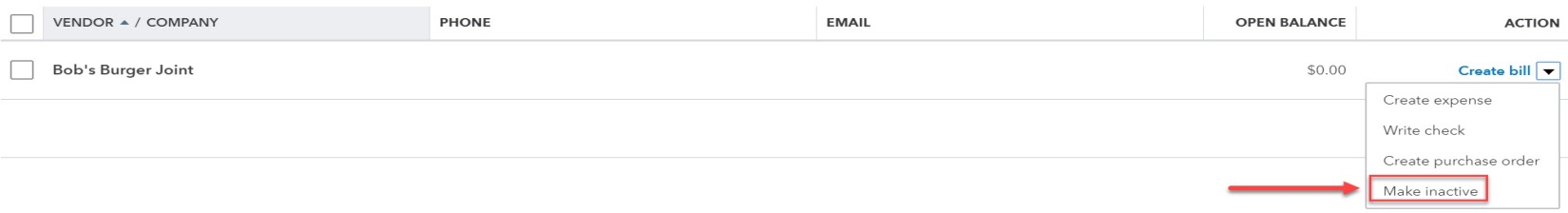 10
©2021 Cambridge Business Publishers
Reactivating a Vendor
Inactive vendors can be re-activated.
Select Include Inactive on the gear menu of                                  the Vendor Center to make vendor visible                                     in the list.


Click Make active in the Action column of the appropriate vendor row.
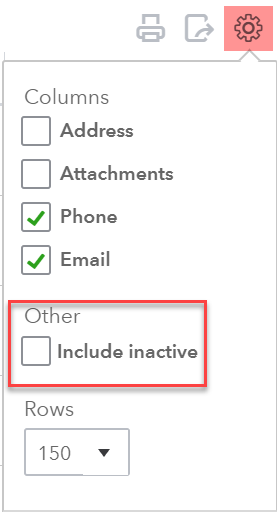 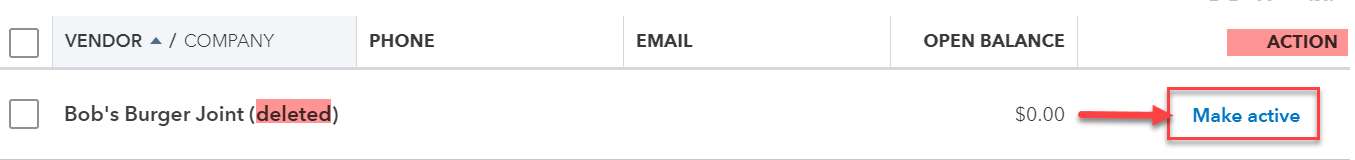 11
©2021 Cambridge Business Publishers
Incurring Costs
©2021 Cambridge Business Publishers
Incurring Costs
Companies can:
Purchase and pay immediately
Purchase and pay later (purchase on account)
13
©2021 Cambridge Business Publishers
Paying at the Time of Service
When payment is made at the time of service, companies can pay by:
Check
Transaction type check
Credit Card
Transaction type expense
14
©2021 Cambridge Business Publishers
Paying at the Time of Service
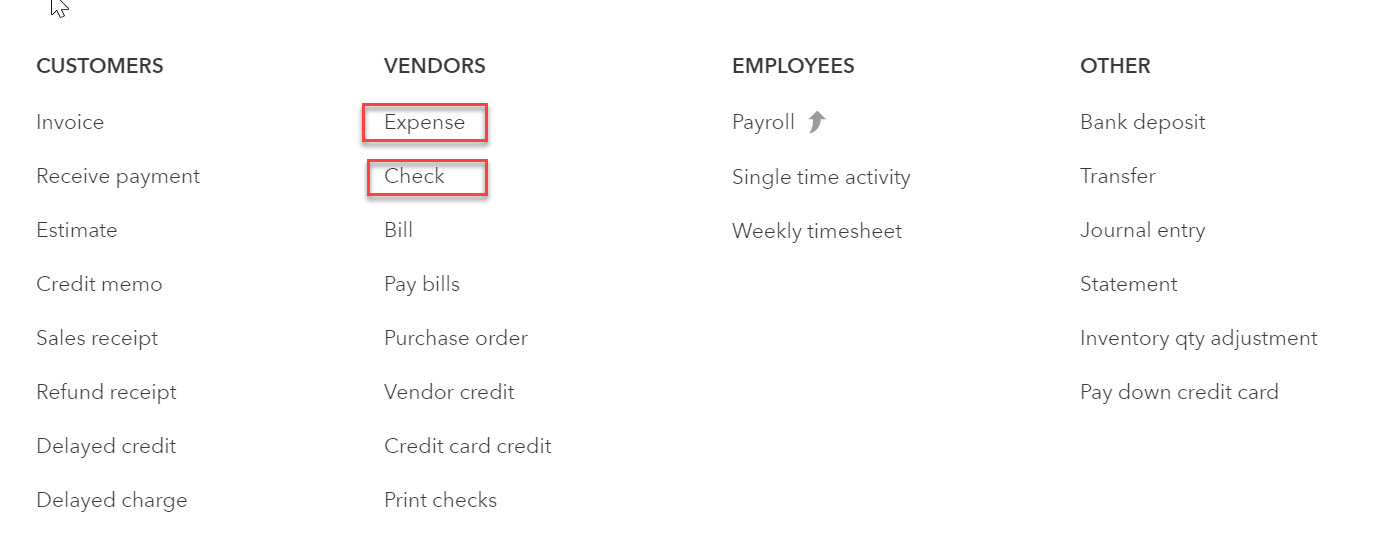 Both forms (check and expense) can be accessed by clicking            on the navigation bar.
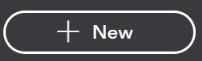 15
©2021 Cambridge Business Publishers
Paying Up-Front with a Check
The vendor (payee) is selected and the payment date is  entered.
Account(s) to be debited is(are) selected in the Category or Item details section. 

Defaults (from the vendor)                                                                 will automatically appear                                                                    for address
Vendor address                                                                    information can be                                                                 changed.
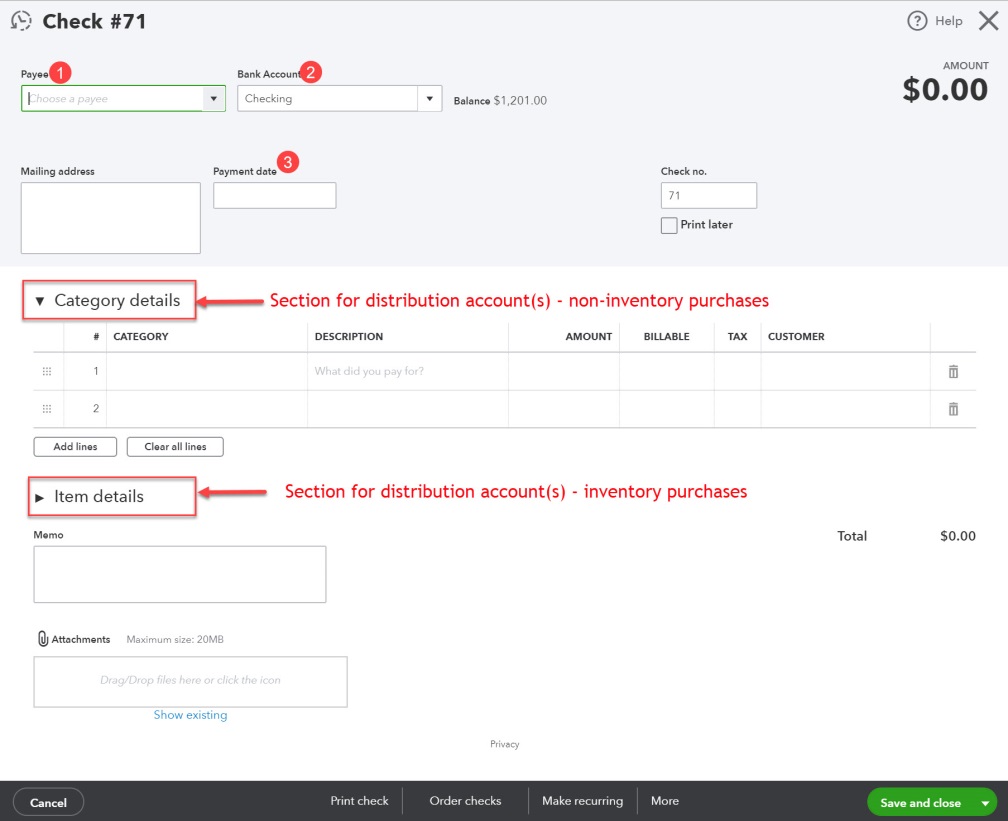 16
©2021 Cambridge Business Publishers
Paying Up-Front with a Credit Card
The vendor (payee) name and the credit card liability account are selected.

Account to be debited                                                           is selected in the                                                         Category details section                                                            (or Item details section if                                               inventory products are                                                           purchased).
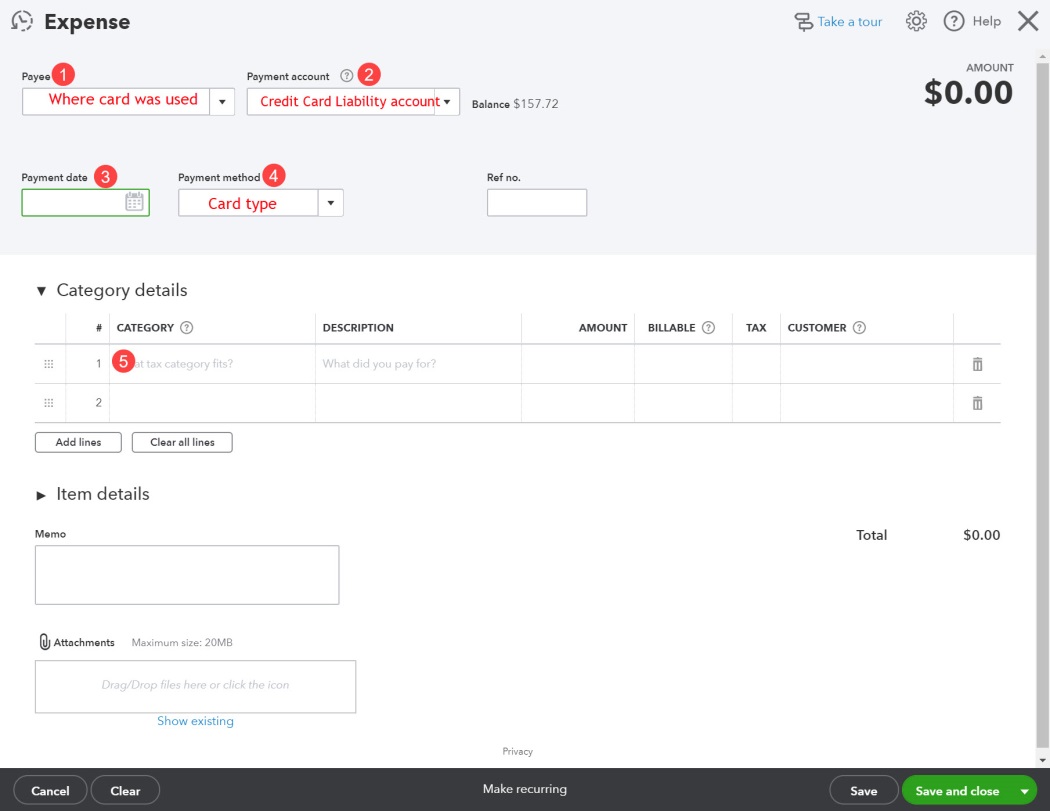 17
©2021 Cambridge Business Publishers
Buying on Account
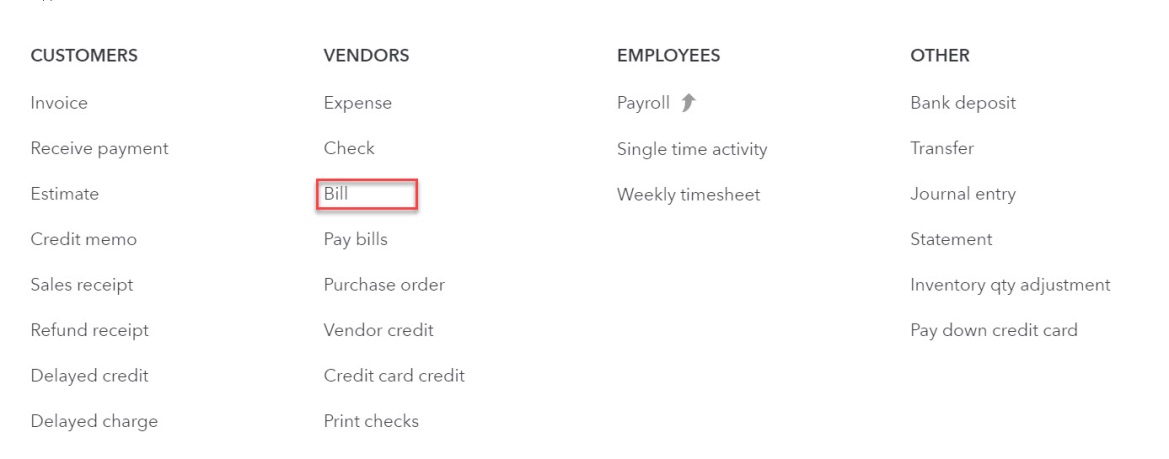 The transaction type for vendor invoices is bill.  
Remember, the transaction type invoice is used for billing customers.
The bill form can be accessed by clicking               on the navigation bar.
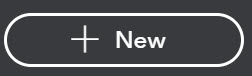 18
©2021 Cambridge Business Publishers
Buying on Account
The Vendor is selected and the Bill date is  entered.
The account(s) to be debited is(are) selected in the Category details (or Item details)section. 
Defaults (for the                                                            vendor) will                                                           automatically appear                                                              for Mailing address                                                                 and Terms
Vendor address                                                                                         information and terms                                                                                    can be changed.
NOTE:  The Save and schedule payment                                                                                                                     option is only available for QBO online                                                                                                                       bill pay users.
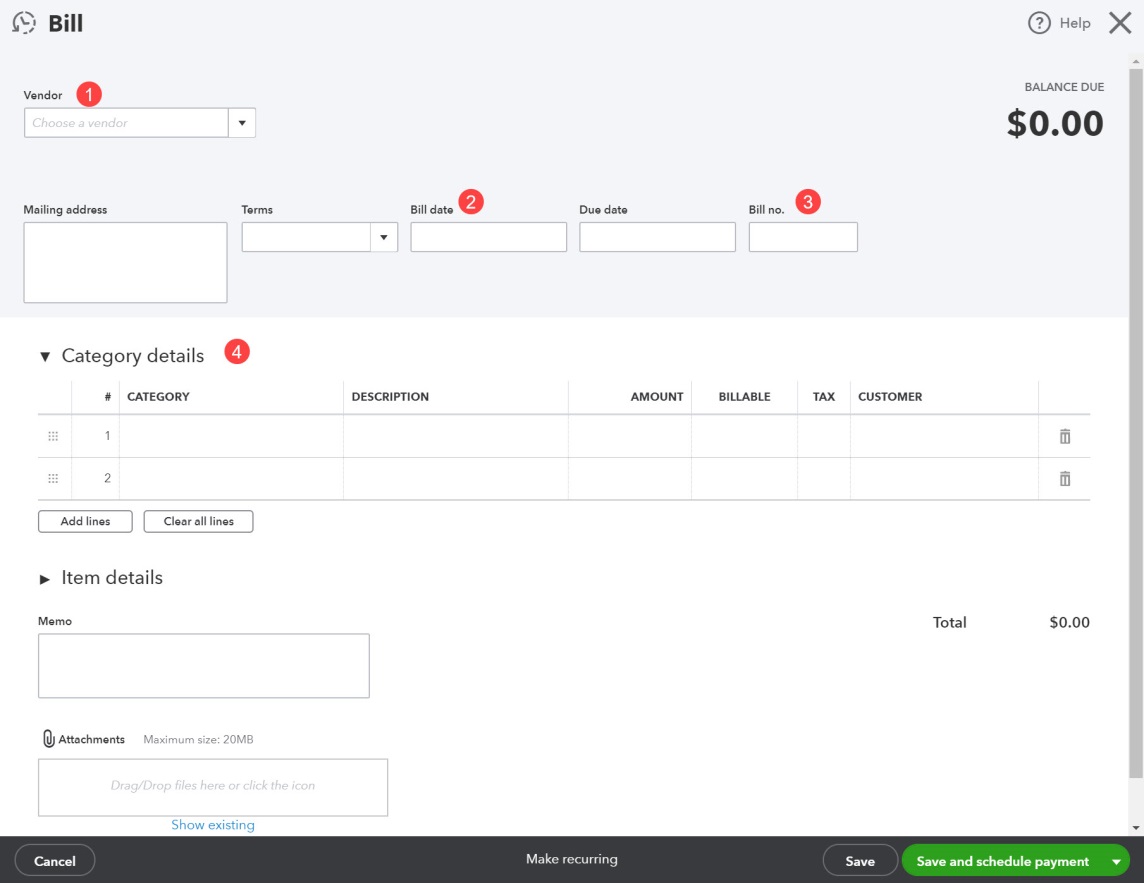 19
©2021 Cambridge Business Publishers
New Feature
Once a bill is saved, bill payments can be recorded by clicking Mark as paid on the bill form.
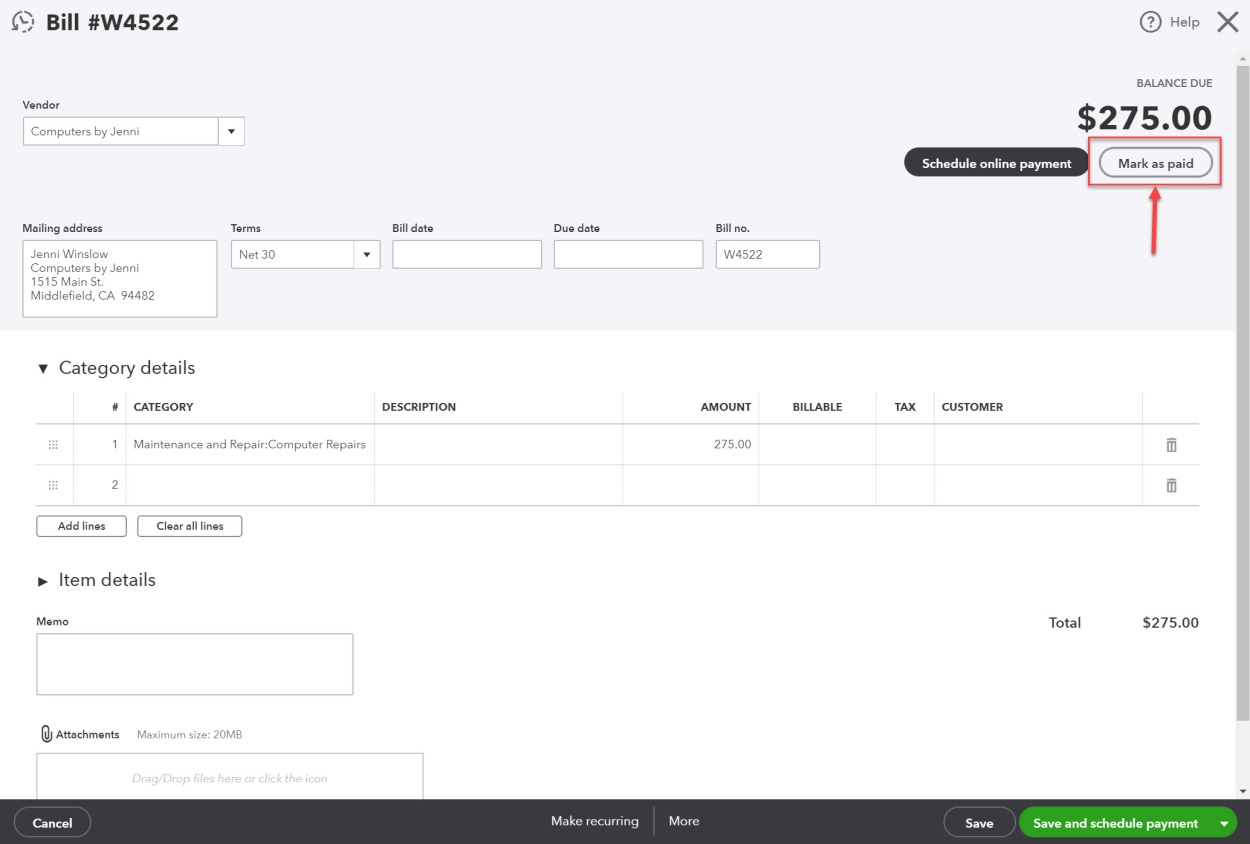 20
©2021 Cambridge Business Publishers
New Feature
A bill payment form appears.

Bank/Credit                                                                    account and                                                                     payment date                                                             are entered.
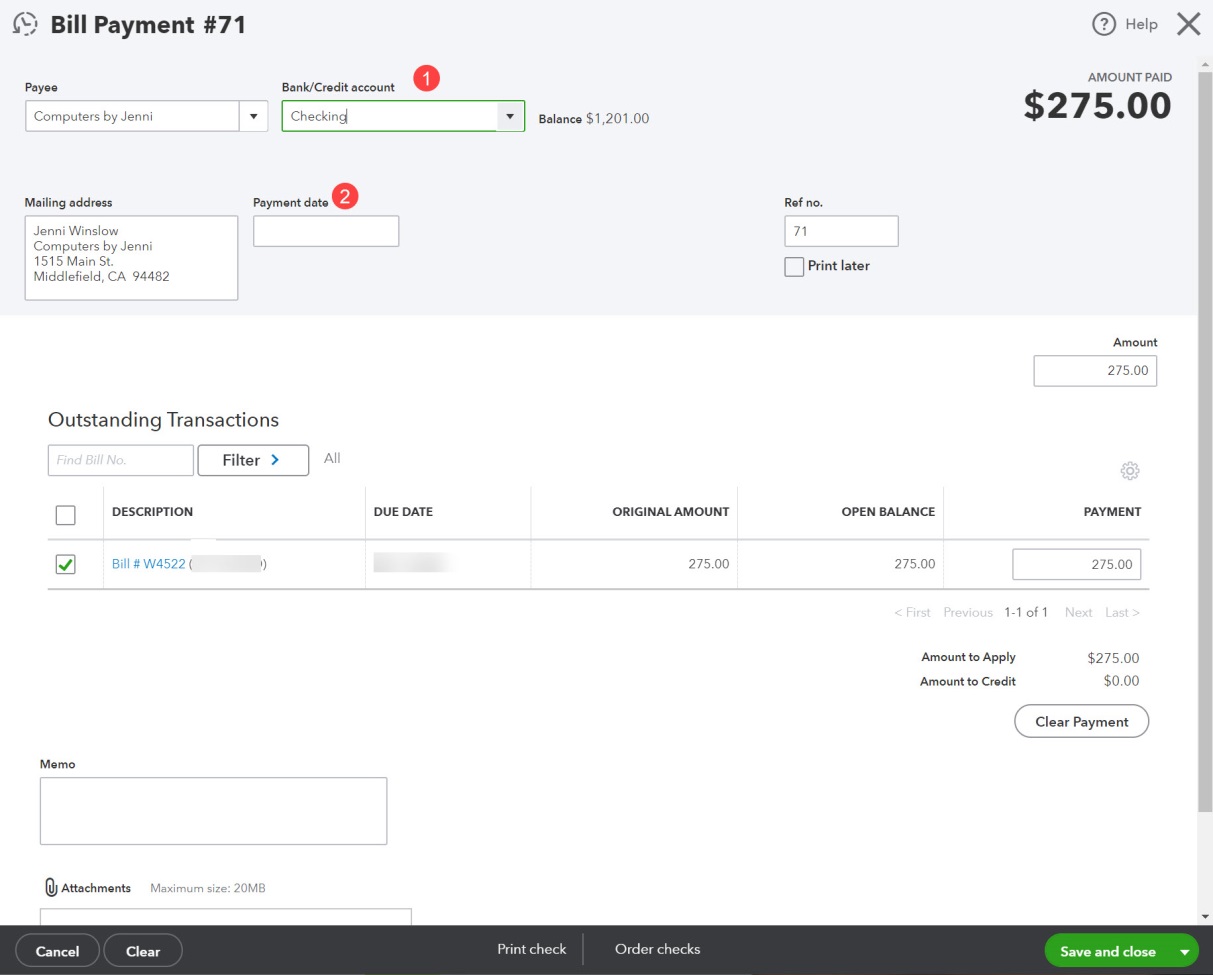 21
©2021 Cambridge Business Publishers
SummaryAccount Distributions
On the forms for bills, checks, or credit card transactions, there  are two sections for designating the account that should be debited.
Category details section—Used for distributions to any account except accounts associated with product or service items
Can be asset, liability, equity, income or expense accounts
Item details section—Used in merchandising or manufacturing companies when purchases are for inventory 
Will be debited to the account associated with the product or service
There can be multiple distributions for an individual transaction. 
Negative amounts can be entered on the distribution tabs as long as the net amount of the distribution entries is positive. 
Negatives will be recorded as a credit to the identified account.
22
©2021 Cambridge Business Publishers
Paying Vendor Account Balances
©2021 Cambridge Business Publishers
Paying Vendor Account Balances
Vendor account balances can be paid by check, cash, or credit card.
The transaction type for payment on account by cash or check is bill payment (check).
The transaction type for payment on account by credit card is bill payment (credit card).
Multiple vendors can be paid at the same time.
If multiple bills from the same vendor are selected, QBO will automatically combine the amounts and create a single payment record.
24
©2021 Cambridge Business Publishers
Paying Vendor Bills
The pay bills window can be accessed by clicking                                                   on the navigation bar and selecting Pay Bills.
Partial payments                                                                     can be made by                                                            changing the amount                                                                in the PAYMENT field                                                              after bill to be paid                                                                       is selected.
NOTE:  The Save and schedule                                                                                       payment option is only available                                                                                              for QBO online bill pay users.
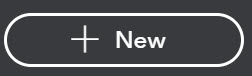 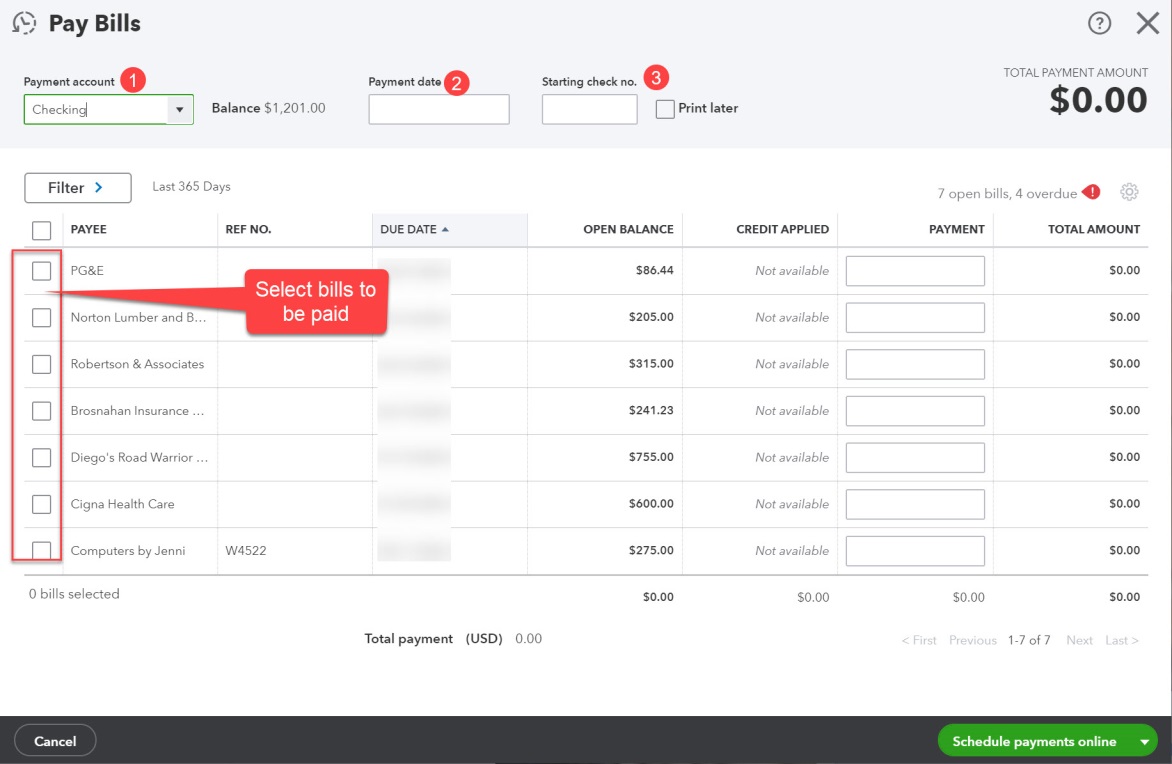 NOTE:  	Any available vendor credits will be displayed in the Credit Applied column. (Vendor credits are covered in Chapter 7.
25
©2021 Cambridge Business Publishers
Purchases and Payable Reports
©2021 Cambridge Business Publishers
Reports
Purchases and payable reports are accessed by clicking Reports on the navigation bar and clicking the Standard tab.

Reports are included in the                                                           What you owe and                                                                Expenses and vendors                                                                   sections.
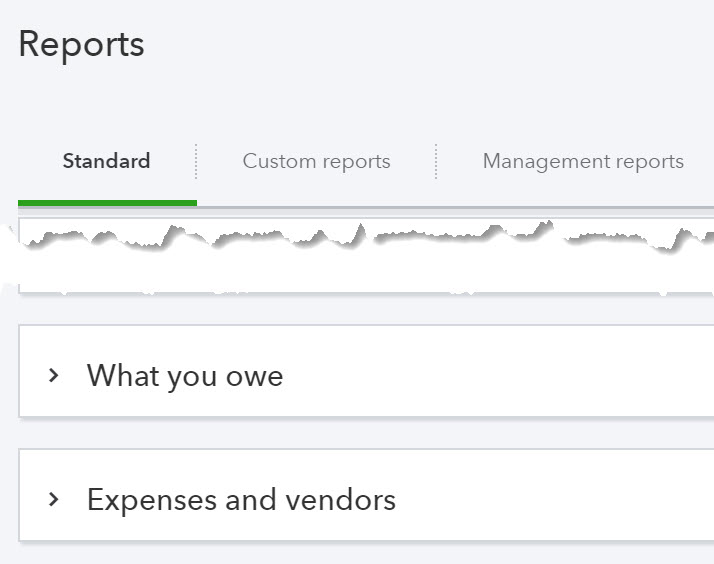 27
©2021 Cambridge Business Publishers